VTOL Fixed Wing Drone
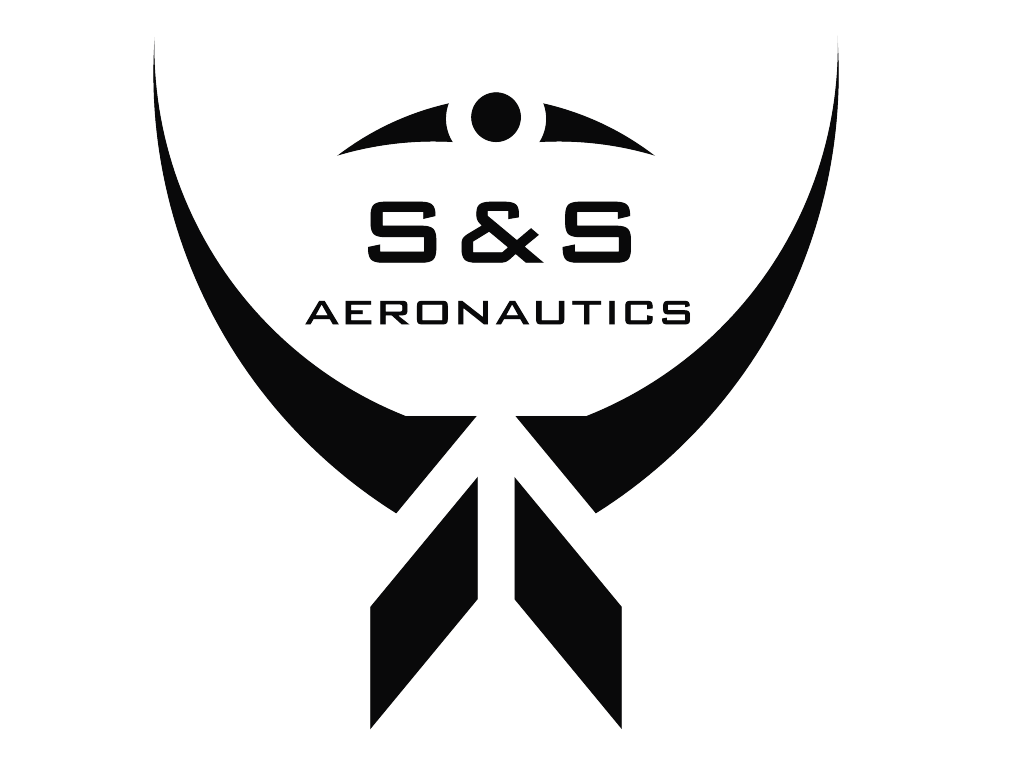 S&S Aeronautics
Logan Simon & Jackson Smith
Problem Statement
Drones are extremely useful in many applications including Aerial photography, Search and rescue, Agriculture, and hobbyist use. Fixed Wing Drones currently require a runway. However, Many applications require the long flight range of fixed wing aircraft but lack access to a runway. What is needed is a fixed wing drone capable of a vertical takeoff.
Design Specifications
Must Haves
Be capable of vertical takeoff and landing (VTOL)
Have fixed wings for flights of at least 1 mile
Have a continuous flight time of at least 20 minutes
Be able to stop and hover mid-flight
Be able to survive minor crashes with the ground and stationary objects
Be able to land on runway in case of emergency
Work with common transmitter/receiver technology
Design Specifications
Nice to Haves
Carry a camera of GoPro size or larger
Have a first person view (FPV) system
Be taken off from a runway if desired
Autonomously transition from vertical to horizontal flight and back
Have an autopilot
Fly for more than 30 minutes
Use one set of rotors for vertical and horizontal flight
Be aesthetically pleasing
Sources
"Home." ArduPlane. Diy Drones, n.d. Web. 8 Jan. 2014. 
"Home." ArduCopter. DIY Drones, n.d. Web. 8 Jan. 2014. 
Calo, Ryan. "When is my personal drone landing?." CNN. Cable News Network, 17 Dec. 2013. Web. 9 Jan. 2014. 
"Flight Crew - Fixed Wing vs Rotary Unmanned Aerial Vehicle (UAV)." Flight Crew - Fixed Wing vs Rotary Unmanned Aerial Vehicle (UAV). Homeland Surveillance & Electronics LLC, n.d. Web. 10 Jan. 2014.
Sources
"UAV: fixed wing or rotary?." sUAS News. sUAS News, 24 Oct. 2013. Web. 10 Jan. 2014.